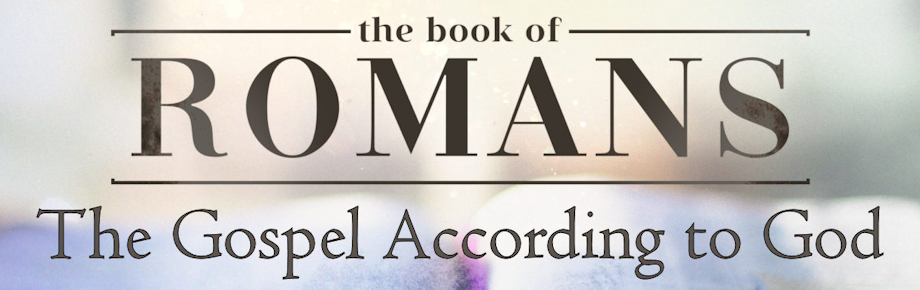 What Makes the Believer Tick? (Part 2)
Romans 1:8-15
Sunday, December 10, 2023
Romans 1:8-15
8 First, I thank my God through Jesus Christ for you all, because your faith is being proclaimed throughout the whole world. 9 For God, whom I serve in my spirit in the preaching of the gospel of His Son, is my witness as to how unceasingly I make mention of you, 10 always in my prayers making request, if perhaps now at last by the will of God I may succeed in coming to you. 11 For I long to see you so that I may impart some spiritual gift to you, that you may be established; 12 that is, that I may be encouraged together with you while among you, each of us by the other's faith, both yours and mine.
Romans 1:8-15
13 I do not want you to be unaware, brethren, that often I have planned to come to you (and have been prevented so far) so that I may obtain some fruit among you also, even as among the rest of the Gentiles. 14 I am under obligation both to Greeks and to barbarians, both to the wise and to the foolish. 15 So, for my part, I am eager to preach the gospel to you also who are in Rome.
Outline of Romans 1:8-15
The believer is a person of praise (1:8)
The believer is a person of prayer (1:9-10)
The believer is a person with a plan (1:11-13)
The believer is a person with a passion (1:14-15)
What Makes a Believer Tick?
The believer is a person of praise (1:8)
First, I thank my God through Jesus Christ for you all, because your faith is being proclaimed throughout the whole world.
What Makes a Believer Tick?
The believer is a person of prayer (1:9-10)
9 For God, whom I serve in my spirit in the preaching of the gospel of His Son, is my witness as to how unceasingly I make mention of you, 10 always in my prayers making request, if perhaps now at last by the will of God I may succeed in coming to you.

Paul’s confirmation (9) – “For God…is my witness”
Ephesians 1:15-19
15 For this reason I too, having heard of the faith in the Lord Jesus which exists among you and your love for all the saints, 16 do not cease giving thanks for you, while making mention of you in my prayers; 17 that the God of our Lord Jesus Christ, the Father of glory, may give to you a spirit of wisdom and of revelation in the knowledge of Him. 18 I pray that the eyes of your heart may be enlightened, so that you will know what is the hope of His calling, what are the riches of the glory of His inheritance in the saints, 19 and what is the surpassing greatness of His power toward us who believe. These are in accordance with the working of the strength of His might…
Ephesians 3:14-19
14 For this reason I bow my knees before the Father, 15 from whom every family in heaven and on earth derives its name, 16 that He would grant you, according to the riches of His glory, to be strengthened with power through His Spirit in the inner man, 17 so that Christ may dwell in your hearts through faith; and that you, being rooted and grounded in love, 18 may be able to comprehend with all the saints what is the breadth and length and height and depth, 19 and to know the love of Christ which surpasses knowledge, that you may be filled up to all the fullness of God.
Philippians 1:9-11
9 And this I pray, that your love may abound still more and more in real knowledge and all discernment, 10 so that you may approve the things that are excellent, in order to be sincere and blameless until the day of Christ; 11 having been filled with the fruit of righteousness which comes through Jesus Christ, to the glory and praise of God.
Colossians 1:9-12
9 For this reason also, since the day we heard of it, we have not ceased to pray for you and to ask that you may be filled with the knowledge of His will in all spiritual wisdom and understanding, 10 so that you will walk in a manner worthy of the Lord, to please Him in all respects, bearing fruit in every good work and increasing in the knowledge of God; 11 strengthened with all power, according to His glorious might, for the attaining of all steadfastness and patience; joyously 12 giving thanks to the Father, who has qualified us to share in the inheritance of the saints in Light.
What Makes a Believer Tick?
The believer is a person of prayer (1:9-10)
9 For God, whom I serve in my spirit in the preaching of the gospel of His Son, is my witness as to how unceasingly I make mention of you, 10 always in my prayers making request, if perhaps now at last by the will of God I may succeed in coming to you.

Paul’s confirmation (9) – “For God…is my witness”
Paul’s commitment (9) – “whom I serve in my spirit…”
Hebrews 13:15
Through Him [Jesus Christ] then, let us continually offer up a sacrifice of praise to God, that is, the fruit of lips that give thanks to His name.
What Makes a Believer Tick?
The believer is a person of prayer (1:9-10)
9 For God, whom I serve in my spirit in the preaching of the gospel of His Son, is my witness as to how unceasingly I make mention of you, 10 always in my prayers making request, if perhaps now at last by the will of God I may succeed in coming to you.

Paul’s confirmation (9) – “For God…is my witness”
Paul’s commitment (9) – “whom I serve in my spirit…”
Paul’s compliance (10) – “if perhaps now at last by the will of God…”
What Makes a Believer Tick?
The believer is a person with a plan (1:11-13)
11 For I long to see you so that I may impart some spiritual gift to you, that you may be established; 12 that is, that I may be encouraged together with you while among you, each of us by the other's faith, both yours and mine. 13 I do not want you to be unaware, brethren, that often I have planned to come to you (and have been prevented so far) so that I may obtain some fruit among you also, even as among the rest of the Gentiles.

Paul’s plan (11) – “so that I may impart some spiritual gift…”
Paul’s present (11) – “some spiritual gift…”
Paul’s purpose (12) – “that is, that I may be encouraged together with you…”
Charles Spurgeon
Paul wanted his faith to establish theirs, and their faith to establish his. Christians grow rich by the exchange of spiritual commodities; And I am afraid some Christians are very poor because they do not exchange in the spiritual bartering with one another. You know how it was in the old time, “They that feared the Lord spake often to one another” (Malachi 3:16). 
 
Shall I tell you how it is now? They that fear not the Lord speak often one against another. That is a very sad difference. Oh, for more Christian communion; for when we blend our “mutual faith”, we are “comforted together”; each believer grows stronger as he cheers his brother in the Lord.
Romans 12:6-8
6 Since we have gifts that differ according to the grace given to us, each of us is to exercise them accordingly: if prophecy [forthtelling/preaching the truth], according to the proportion of his faith; 7 if service, in his serving; or he who teaches, in his teaching; 8 or he who exhorts, in his exhortation; he who gives, with liberality; he who leads, with diligence; he who shows mercy, with cheerfulness.
What Makes a Believer Tick?
The believer is a person with a plan (1:11-13)
11 For I long to see you so that I may impart some spiritual gift to you, that you may be established; 12 that is, that I may be encouraged together with you while among you, each of us by the other's faith, both yours and mine. 13 I do not want you to be unaware, brethren, that often I have planned to come to you (and have been prevented so far) so that I may obtain some fruit among you also, even as among the rest of the Gentiles.

Paul’s plan (11) – “so that I may impart some spiritual gift…”
Paul’s present (11) – “some spiritual gift…”
Paul’s purpose (12) – “that is, that I may be encouraged together with you…”
Paul’s patience (13) – “I do not what you to be unaware…”
Outline of Romans 1:8-15
The believer is a person of praise (1:8)
The believer is a person of prayer (1:9-10)
The believer is a person with a plan (1:11-13)
The believer is a person with a passion (1:14-15)
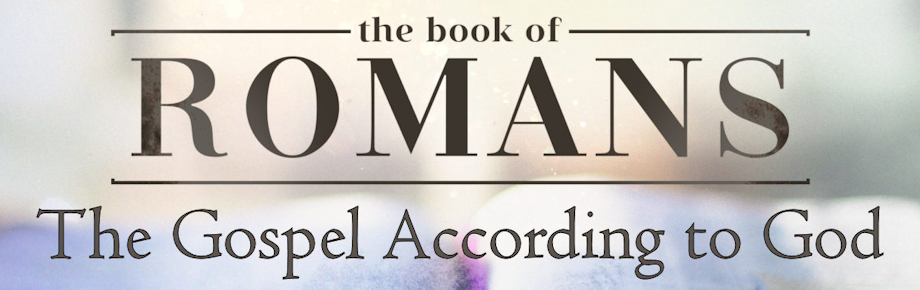 What Makes the Believer Tick? (Part 2)
Romans 1:8-15
Sunday, December 10, 2023